Spreadsheet Evidence
By ...
P2 – Develop a complex spreadsheet model to meet particular needs
P2
Multiple worksheets
Print screen the different sheets that you have created and annotate where information is pulled from other sheets.
[Speaker Notes: Annotate your print screens!!]
P2
Complex Formulae
Show examples of the different formulae you have used, including one that has at least a two step process.
Explain what these formulas do within your spreadsheet.
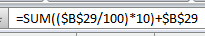 [Speaker Notes: Annotate your print screens!!]
P2
Large Data Set
Print screen your sheet showing the sales data.
[Speaker Notes: Annotate your print screens!!]
P2
Data Entry Form
This can be evidence of menu systems, list boxes, drop-down boxes or event controls.
[Speaker Notes: Annotate your print screens!!]
P2
Data Validation
On cells where you have to enter data, set up validation where you cannot enter a value less than 0.




Print screen evidence of this.
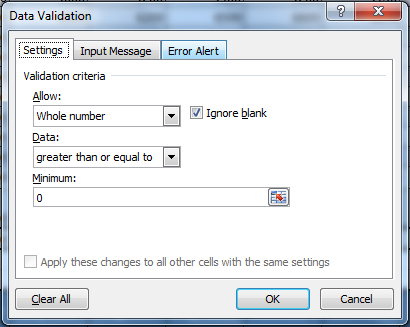 [Speaker Notes: Annotate your print screens!!]
P2
Nested IF Functions
Print screen the IF statement that calculates the indicates the level of profit.


Annotate it and show examples of it working.
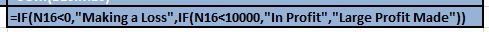 [Speaker Notes: Annotate your print screens!!]
P2
Cell Protection
Protect cells that contain formulae or headings. Show evidence for this.
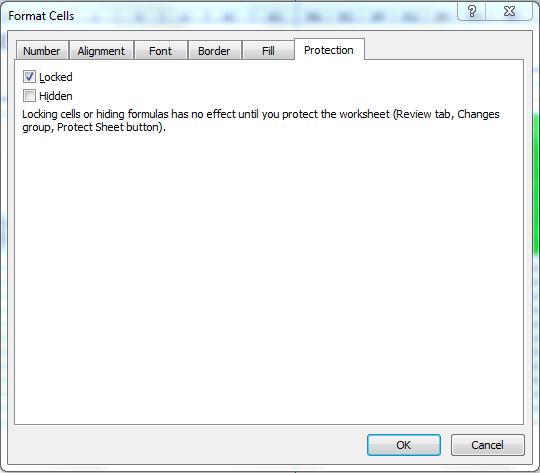 [Speaker Notes: Annotate your print screens!!]
P2
Cell Formatting
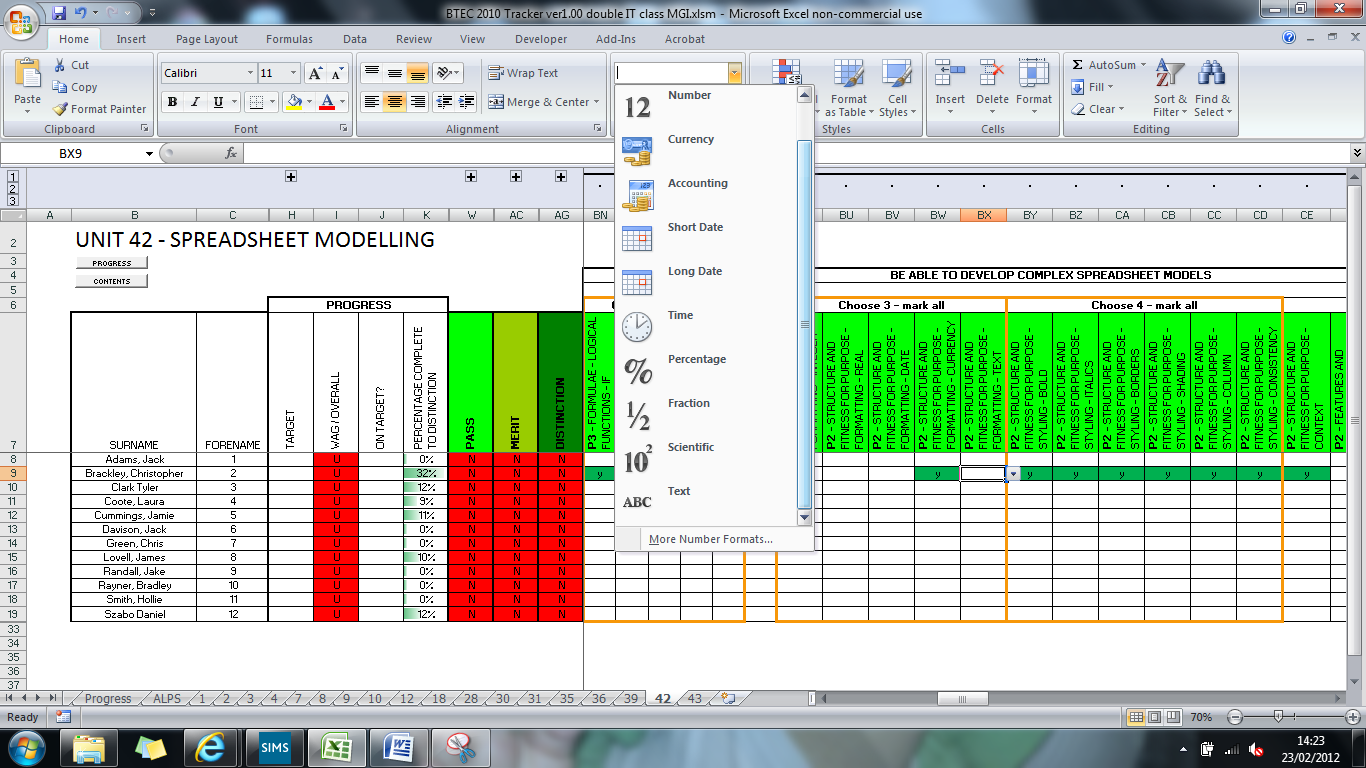 Show evidence that you’ve formatted the cells to Number, Text and Currency.
[Speaker Notes: Annotate your print screens!!]
P3 – Use formulae, features and functions to process information
P3
Relative References
Print screen formulas where you have relative cell references (no $ in the formula)
Explain what the formulas do.
[Speaker Notes: Annotate your print screens!!]
P3
Absolute References
Print screen formulas where you have an absolute cell reference (with a $)
Explain what the formulas do.
[Speaker Notes: Annotate your print screens!!]
P3
Logical Functions
Show evidence of IF and SUMIF functions and explain what they do within your spreadsheet.
[Speaker Notes: Annotate your print screens!!]
P3
Correct Operators
Show formulae that includes +, -, * and /
Explain what the formulas do within your spreadsheet.
[Speaker Notes: Annotate your print screens!!]
P3
Named Ranges
Print screen to show that you’ve name a range of cells.
[Speaker Notes: Annotate your print screens!!]
P3
Built-in Functions
Show evidence of cell functions, lookup functions, text functions or statistical functions.
[Speaker Notes: Annotate your print screens!!]
M1 – Refine a Complex Spreadsheet model by changing rules and values
M1
Improving Efficiency
Show evidence of shortcuts and aides for navigation.
[Speaker Notes: Annotate your print screens!!]
M1
Formatting
Show evidence of fonts, page orientation, header and footer, print area, use of colour or conditional formatting.
[Speaker Notes: Annotate your print screens!!]
P4 – Use Appropriate tools to present data
P4
Charts
Show evidence of each of the charts that you have created – annotate to show labels, titles, colours and that you’ve used and appropriate type of chart (line, bar, column, pie, xy – scatter).
[Speaker Notes: Annotate your print screens!!]
P4
Pivot Table
Print screen the pivot table you have annotated.
[Speaker Notes: Annotate your print screens!!]
P4
Filtering Data
Show some form of filtering within your spreadsheet.
[Speaker Notes: Annotate your print screens!!]
P5 – customise the Spreadsheet Model to meet a given requirement
P5
Checking Data
Show evidence of data validation and range checking.
[Speaker Notes: Annotate your print screens!!]
P5
Error Messages
Create an error message where you have used data validation. Print screen this and explain what happens.
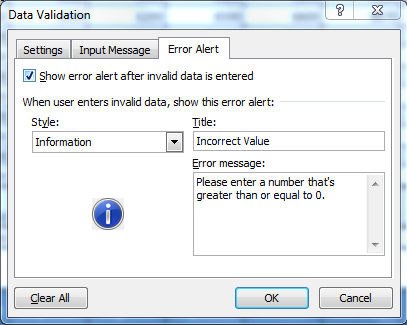 [Speaker Notes: Annotate your print screens!!]
P5
Protecting Cells and Sheets
Show print screen evidence of protecting cells and sheets.
[Speaker Notes: Annotate your print screens!!]
P6 – Use Automated Features in the spreadsheet model to meet a given requirement.
P6
Macros
Print screen the macros you have set up.
[Speaker Notes: Annotate your print screens!!]
P6
Control Toolbox
Show that you have used the Control Toolbox to produce buttons that are then linked to a macro.
[Speaker Notes: Annotate your print screens!!]
P6
Visual Basic
Show the Visual Basic code for your macros.
[Speaker Notes: Annotate your print screens!!]
M3 – Compare Different automation methods
M3
Comparing Automation Methods
Write a comparison of the different automation methods you have used (macros, Control Toolbox, Visual Basic)